Федеральное государственное бюджетное образовательное учреждение       высшего образования «Красноярский государственный медицинский университет имени профессора 
В.Ф. Войно-Ясенецкого» 
Министерства здравоохранения Российской Федерации
Кафедра фармакологии и фармацевтического консультирования с курсом ПО
Противовирусные средства. Лечение герпесвирусных инфекций
Выполнила: студентка 306 леч.
Костромина Регина Андреевна
Проверила: доцент Окладникова 
Евгения Владимировна
Красноярск, 2020
План
Общая характеристика герпесвирусов
Противовирусные препараты для лечения герпесвирусных инфекций
Ацикловир
Валацикловир
Фамцикловир
Пенцикловир
Ганцикловир
Валганцикловир
Рекомендуемые схемы лечения
Герпесвирусы
Группа вирусов, содержащих линейную двухцепочечную ДНК. Размножение вируса происходит в ядре инфицированной клетки.
Ворота инфекции – кожа и слизистые оболочки.
Хорошо колонизируют клетки эпителия и слизистых оболочек, крови и лимфатических тканей. 
Способны проникать в головной мозг путём транзита по аксонам.
Обладают тканевым тропизмом, способностью к персистенции (непрерывное размножение) и латенции (пожизненное сохранение вирусов  в неявной форме).


URL: https://www.elibrary.ru/item.asp?id=19092075
Стр.15-16
*Для того, чтобы посмотреть статью, нужно авторизоваться в elibrary
Семейство герпесвирусов человека и противовирусные препараты
URL:  https://www.elibrary.ru/item.asp?id=25828009  стр.14, 18
Харкевич Д.А. «Фармакология, 2010 стр.629           
https://elibrary.ru/item.asp?id=26726432  ВЭБ стр.47
Для лечения герпесвирусных инфекций применяют противовирусные препараты – синтетические ациклические нуклеозиды.
Два основных способа применения: эпизодическое назначение (по мере необходимости при обострениях простого герпеса) и пролонгированная супрессивная терапия. В первом случае препарат назначают коротким курсом от 5 до 10 дней. Во втором — пациенты принимают препарат ежедневно в течение нескольких месяцев или лет для профилактики последующих рецидивов.
Подавляют только активно реплицирующиеся герпесвирусы! Поэтому не предотвращают перехода вирусов в латентное состояние, что может обусловливать персистирующую герпетическую инфекцию.
URL: https://elibrary.ru/item.asp?id=17330052 стр.18
URL: https://elibrary.ru/item.asp?id=9485534 стр.111
Ацикловир (Зовиракс, Виролекс)
«Золотой стандарт» противогерпетической терапии для всех возрастных групп
Низкая всасываемость при пероральном применении (примерно 20%)
Недостаток: трудность соблюдения лечения (пятиразовый прием)
Препарат выбора для лечения ВПГ во время беременности (т.к.не обладает тератогенным действием на плод, может назначаться с любого триместра беременности по стандартным схемам)
Наиболее выраженная активность ВПГ1>ВПГ2>Varicella Zoster virus>Вирус Эпштейна-Барр>ЦМВ
URL: https://elibrary.ru/item.asp?id=15251222   стр.39
URL: https://elibrary.ru/item.asp?id=17075831   стр.105
Ацикловир
Механизм действия: 
С помощью фермента вирусной 
тимидинкиназы в результате фосфори-
лирования превращается в активную 
форму – Ацикловиртрифосфат, 
встраивается в вирусную ДНК, 
конкурентно ингибирует вирусную 
ДНК-полимеразу, что приводит к 
облигатному разрыву цепи, 
прекращению синтеза ДНК и, следовательно, к блокированию
репликации вируса.
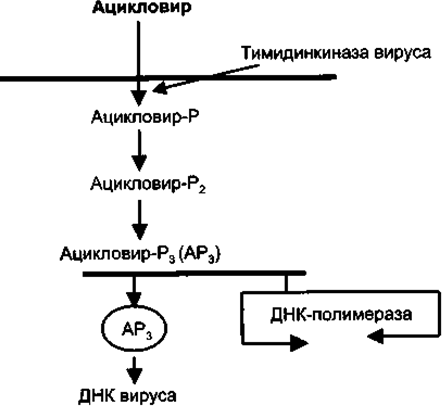 Механизм других препаратов идентичен, различие только в вирусных киназах.
URL: https://elibrary.ru/item.asp?id=35663813 стр.41
URL: https://grls.rosminzdrav.ru/Grls_View_v2.aspx?routingGuid=fc335e70-aa54-4d4b-8e86-a6f97bbbf64a&t=
Ацикловир
Фармакокинетика: Применяется местно, конъюнктивально,
внутрь, внутривенно медленно. Частично абсорбируется из
кишечника при приеме внутрь. При наружном применении
практически не всасывается через интактную кожу. С белками
плазмы крови связывается незначительно. Хорошо проникает во
все органы и ткани, проникает в СМЖ, через плацентарный
барьер, в грудное молоко. Метаболизируется в печени. Выводится
почками. 
Показания: 
- Лечение инфекций кожи вызванные ВПГ1 и ВПГ2, в
т.ч. герпес губ, генитальный герпес;
- Профилактика рецидивов инфекций ВПГ у лиц с иммунодефицитом и без;
- Лечение ветряной оспы и опоясывающего лишая;
- Герпетический кератит (мазь глазная);
- Энцефалит вызванный ВПГ (лиофилизат).
URL: https://grls.rosminzdrav.ru/Grls_View_v2.aspx?routingGuid=8688654a-52f5-4f97-b21d-41a29764cbc4&t=  лиофилизат
URL: https://grls.rosminzdrav.ru/Grls_View_v2.aspx?routingGuid=9e823ea9-c82e-4675-82af-265878391965&t= мазь глазная
Дозы и формы выпуска:
Таблетки 0,2 (5, 10 шт)
Мазь глазная 3%  4,5 г
Лиофилизат для приготовления раствора для инфузий 0,25; 0,5; 1,0 (5 шт.)
Крем для наружного применения 5% - 2, 5, 10 г.
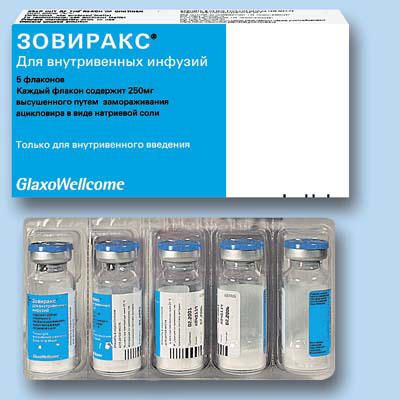 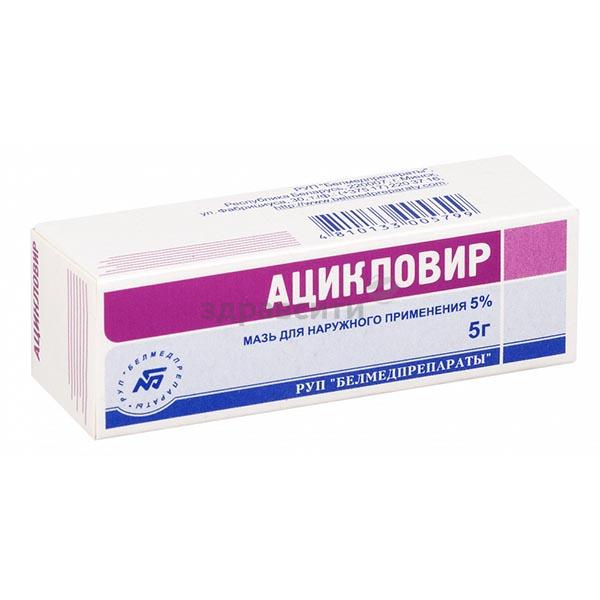 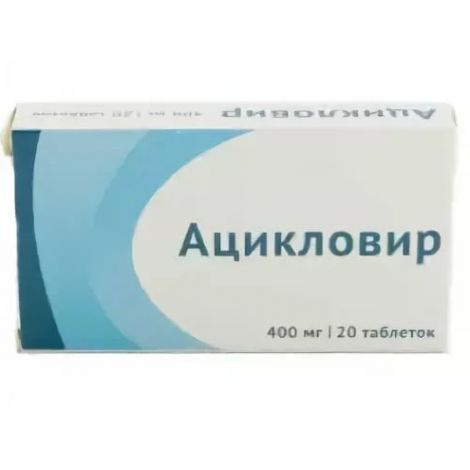 URL; https://grls.rosminzdrav.ru/Grls_View_v2.aspx?routingGuid=a857aff9-a699-44bf-ac16-15b98a84713f&t=  таблетки
URL: https://grls.rosminzdrav.ru/Grls_View_v2.aspx?routingGuid=b163c7e7-975b-4d69-a506-bbdc59f16fb7&t=  крем
Валацикловир
Ациклический нуклеозид второго поколения, представляет собой L-валиновый эфир ацикловира. 
При пероральном применении - высокий уровень всасывания из ЖКТ, биодоступность в 2–3 раза выше по сравнению с ацикловиром. 
Более простой режим приема (одно- или двухразовый).
Показания: - Лечение инфекций кожи и слизистых оболочек вызванных ВПГ, включая генитальный герпес и герпес губ, профилактика рецидивов (в т.ч. у иммунодефицитных лиц)
- Лечение опоясывающего герпеса и офтальмического опоясывающего герпеса
- Профилактика инфекций, вызванных цитомегаловирусом и заболеваний после трансплантаций органов
Дозы и формы выпуска: таблетки 0,5; 1,0 (10 шт)
URL: https://elibrary.ru/item.asp?id=41129797  стр.82-83
URL: https://grls.rosminzdrav.ru/Grls_View_v2.aspx?routingGuid=2291d965-d2ea-440f-b491-3f7083e94e8c&t=
Фамцикловир
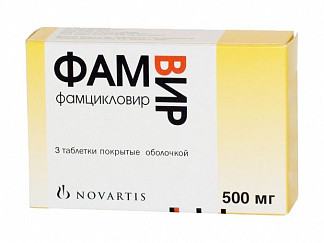 Является пролекарством, в организиме превращается в активный метаболит - пенцикловир.
Показания: - Лечение опоясывающего герпеса, вызванного Varicella Zoster virus (включая офтальмогерпес);
- Лечение первого эпизода и рецидивов генитального герпеса вызванного ВПГ, профилактика обострений;
- Лечение рецидивов лабиального герпеса, вызванного ВПГ.
Дозы и формы выпуска: таблетки 0,125 (10 шт); 0,25 (7 шт), 0,5 (7 шт)
URL: https://grls.rosminzdrav.ru/Grls_View_v2.aspx?routingGuid=970cff86-62c3-40cf-a2b8-c5a78f203f77&t=
Побочные эффекты ациклических нуклеозидов (Ацикловир, Валацикловир, Фамцикловир)
ЦНС: головная боль, головокружение, сонливость
ЖКТ: тошнота, рвота, диарея, боль в животе
Кожа и подкожная клетчатка: зуд, сыпь, фотосенсибилизация
Другое: утомляемость, лихорадка
Лабораторные данные: нарушение показателей функции печени (фамцикловир)
Противопоказания для ациклических нуклеозидов:
Гиперчувствительность к препарату;
Ганцикловир: абсолютное число нейтрофилов меньше 500 клеток в 1 мкл или число тромбоцитов меньше 25000 клеток в 1 мкл или уровень Hb меньше 8 г/л, период грудного вскармливания;
Дети до 18 лет, нарушение функции печени (фамцикловир)
*ссылки на источники на слайдах с препаратами
Пенцикловир (Фенистил)
Химически близок ацикловиру, но сродство к вирусной ДНК-полимеразе на 2 порядка выше, чем у ацикловира. 
Сравнение с Ацикловиром:
- Успешнее справляется с ВПГ инфекцией при относительно позднем начале лечения.
- Меньше выражена токсичность.
- Более длительный внутриклеточный период полувыведения (Т1/2=7–20 ч), что обеспечивает более стойкий противовирусный эффект. 
Показания: препарат выбора для лечения лабиального герпеса (герпес на губах)
Побочное действие: жжение, пощипывание или онемение в месте нанесения препарата
Дозы и формы выпуска: крем для наружного применения 1% 2г, 5г.
URL: https://elibrary.ru/item.asp?id=17639760 стр.48, 50
URL: https://grls.rosminzdrav.ru/Grls_View_v2.aspx?routingGuid=c03bf012-b935-40a5-8abc-dba423c45978&t=
Сравнение пенцикловира и ацикловира по механизму действия
URL: https://elibrary.ru/item.asp?id=17639760 стр.48
Ганцикловир
Препарат выбора для лечения цитомегаловирусной инфекции (ЦМВ).
Вводится внутривенно. Проникает в СМЖ и через плацентарный барьер. Не метаболизируется, выводится почками в неизмененном виде. 
Обладает высокой токсичностью, оказывает токсичное действие на ЦНС, миелосупрессивное действие с развитием лейкопении и тромбоцитопении, анемии. 
Показания: - Лечение ЦМВ у пациентов с иммунодефицитом;
- Профилактика ЦМВ после трансплантации органов или химиотерапии.
Дозы и форма выпуска: лиофилизат для приготовления раствора для инфузий 0,5 (40 шт)
URL: https://elibrary.ru/item.asp?id=17036002  стр.72
URL: https://grls.rosminzdrav.ru/Grls_View_v2.aspx?routingGuid=3695de28-fd4b-4c72-a46c-0db65b7304d3&t=
Ганцикловир
Побочные эффекты: инфекции и инвазии: сепсис,
гиподермит, инфекция мочевыводящих путей, кандидозы; 
Кровь и лимфа: нейтропения, анемия, тромбоцитопения,
лейкопения, панцитопения;
Обмен веществ: снижение аппетита, анорексия, снижение
массы тела;
ЦНС: депрессия, беспокойство, спутанность сознания,
головная боль, бессоница, периферическая нейропатия;
Органы чувств: макулярный отек, отслоение сетчатки, боль в
глазном яблоке;
Органы дыхания: одышка, кашель;
ЖКТ: диарея, тошнота, рвота, боль в животе.
URL:https://grls.rosminzdrav.ru/Grls_View_v2.aspx?routingGuid=3695de28-fd4b-4c72-a46c-0db65b7304d3&t=
Валганцикловир
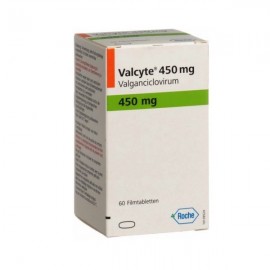 Пролекарство ганцикловира.
Применяется перорально. 
Показания: - Лечение ЦМВ-ретинита у взрослых со СПИДом;
- Профилактика ЦМВ-инфекции после трансплантации органов.
Дозы и форма выпуска: таблетки 0,45 (10,60 шт)
URL: https://grls.rosminzdrav.ru/Grls_View_v2.aspx?routingGuid=713cd55b-5a62-4f7f-9189-6f9e3dd08f59&t=
Форма выпуска: таблетки
* Европейские стандарты диагностики и лечения ЗППП, 2010 г. 
** Уровень доказательности — А.
URL: https://elibrary.ru/item.asp?id=17330052   стр.18
* Европейские стандарты диагностики и лечения ЗППП, 2010 г. 
** Уровень доказательности — А.
URL: https://elibrary.ru/item.asp?id=17330052  стр.18
Эпизодическая терапия предпочтительна у пациентов, имеющих слабые и нечастые рецидивы. 
Для наибольшей эффективности прием препаратов необходимо начинать в продромальный период или в первые сутки клинических проявлений. 

Для пациентов, имеющих частоту рецидивов более 6 раз в год, рекомендована пролонгированная схема приема противовирусных препаратов.
 Наиболее частым препаратом, назначаемым по пролонгированной схеме, является ацикловир.
URL: https://elibrary.ru/item.asp?id=17330052   стр.20